Figure 2. Monocular training curves and initial discrimination thresholds. (a) Training curves for performance in the ...
Cereb Cortex, Volume 15, Issue 11, November 2005, Pages 1666–1675, https://doi.org/10.1093/cercor/bhi043
The content of this slide may be subject to copyright: please see the slide notes for details.
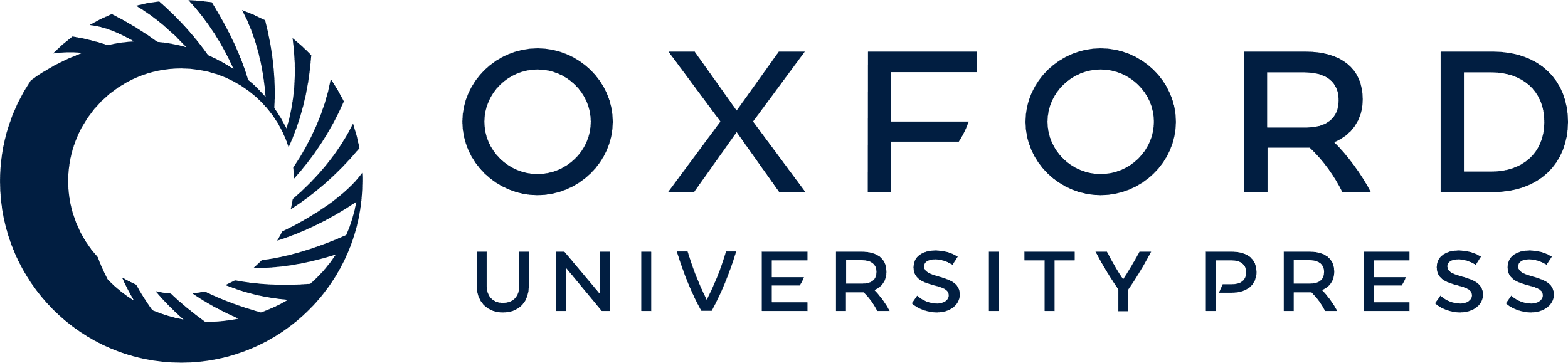 [Speaker Notes: Figure 2. Monocular training curves and initial discrimination thresholds. (a) Training curves for performance in the SLEEP and WITHOUT-SLEEP conditions across the 10 blocks of decreasing ISI (increasing difficulty, resulting in decreasing performance accuracy). (b) The detection thresholds, defined as the interpolated ISI which produced 80% accuracy, for the SLEEP and WITHOUT-SLEEP conditions.


Unless provided in the caption above, the following copyright applies to the content of this slide: © The Author 2005. Published by Oxford University Press. All rights reserved. For permissions, please e-mail: journals.permissions@oupjournals.org]